Amyloidosis
Assist. Prof. Dr. Jihad A. Ahmed
BVMS, MSc, PhD Animal Pathology
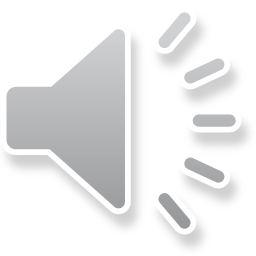 LESSON PLAN
HISTORY
INTRODUCTION
PHYSICAL & CHEMICAL NATURE  OF AMYLOID
CLASSIFICATION
PATHOGENESIS
CLINICAL FEATURES
STAINING CHARACTERISTICS
MORPHOLOGICAL FEATURES
DIAGNOSIS
PROGNOSIS
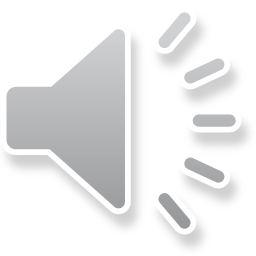 History
First described by  Rokitansky in 1842.
Term first used	by  Rudolf Virchow in  1854 based on the  color after staining it  with crude iodine-  staining techniques.
Later recognized as  Protein by Friedreich  and Kekule 5 years  later.
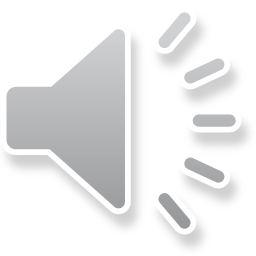 INTRODUCTION
◎It is derived from the word-amylum in  Latin, amylon in Greek; means cellulose or  starch like.

◎Definition : Amyloid refers to an abnormal  deposit	of insoluble polymeric protein  fibrils in tissues and organs.This  condition of deposition of amyloid in  tissues is known as Amyloidosis.
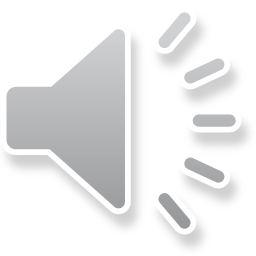 •
The fibrils are formed by the aggregation  of misfolded, normally	soluble	proteins .
Deposition of amyloid fibrils is usualy  extracellular.

Amyloidosis or “protein aggregation  diseases” should not be considered as  single disease entity its rather a group of  inherited & inflammatory disorders which  are resposible for tissue damage and  functional compromise.
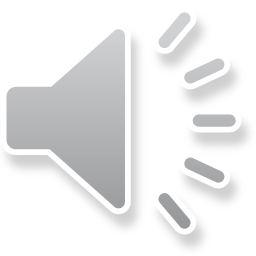 PHYSICAL NATURE OF AMYLOID
On Electron Microscopy
These fibrils are  continous, non-  branching,insoluble
, linear, rigid and  measures 7.5 - 10  mm in diameter .
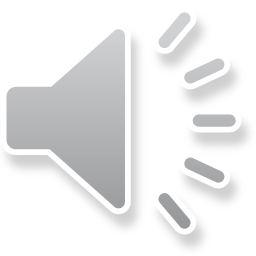 On X-Ray Crystallography  & Infrared spectroscopy
Characteristic  Beta pleated  sheet  confirmation.
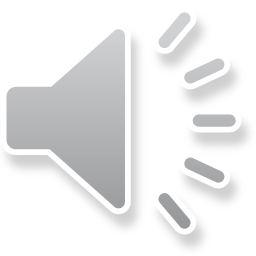 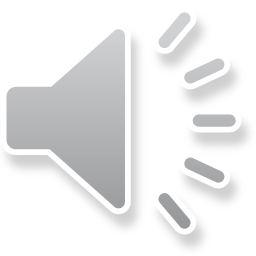 Chemical nature of amyloid
The main components of amyloid  are:
A fibrillary protein (95%) which is  characteristic for each different type of  disease.
Amyloid P component (5%) consists of  stacks of doughnut-shaped proteins. All  different types of amyloid possess this  protein.
A glycosoamynoglycan. This is the part  of the molecule responsible for the  positive reaction with iodine.
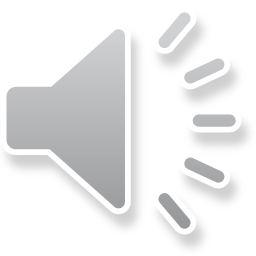 The most common forms of amyloid fibril
proteins are:

Amyloid light chain(AL)-made up of  complete immunoglobulin light chain,  derived from the lambda light chain.
Amyloid associated(AA)-derived from a  unique non-Ig protein made by the liver,  derived from larger precursor protein  SAA(serum amyloid associated protein)
others
Aβ2 Microglobulin(AβM)-seen in patients  on long term hemodialysis.
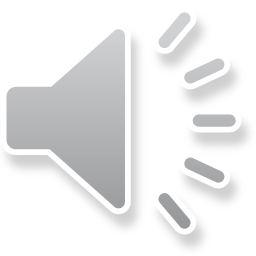 Transthyretin(TTR) - serum protein  synthesized in liver & transports thyroxine  and retinol.

Amyloid β-peptide(Aβ)- seen in  Alzheimers disease.

Prion proteins(APrP)

Precursor of	AA=SAA(Serum Amyloid  Associated Protein)
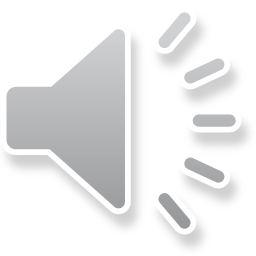 NON FIBRILLAR AMYLOID PROTEINS  ARE

1.Amyloid P(AP) component-found in all  forms of amyloid.
2.Apolipoprotein-E (apoE)
3.Sulfated glycosaminoglycans(GAGs)
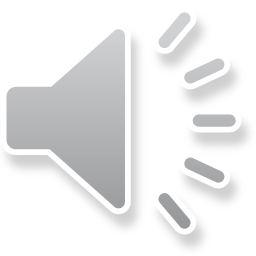 classification

•
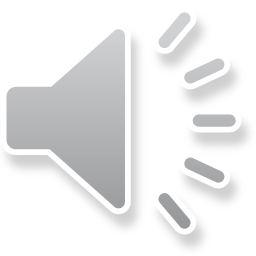 Biochemical Structure-based classification
SYSTEMIC VARIANTS

AA (SAA): chronic inflammatory diseases;  periodical fever; Mediterranean fever
AL (Systemic monoclonal light chains Ig):  multiple myeloma, Waldenstroms  macroglobulinemia, B cell lymphoma
Transthyretrin
Normal TTR: senile systemic amyloidosis with  gradual heart involvement
Met30: Familial amyloid polyneuropathy  Met111: Familial amyloid cardiopathy  Aβ2M (β2-microglobulin): haemodialysis-
associated systemic amyloidosis
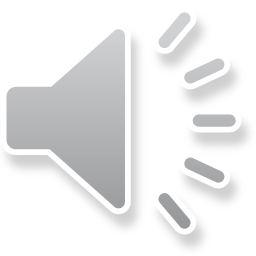 Local Variants
Calcitonin :Medullary thyroid  carcinoma
Prolactin : Pituitary amyloid
Keratin : Cutaneous  amyloidosis
Ocular
Gelsolin :Familial amyloidosis;  Finnish type
Lactoferrin :Familial corneal  amyloidosis
Keratoepithelin: Familial  corneal dystrophies
AL (Locally produced  monoclonal Ig): urogenital;  skin, eyes, respiratory
AANF (abnormal atrial  natriuretic factor): atria
Medin :Aortic amyloidosis in  elderly
Insular amyloid polypeptide/  Amylin Insulinoma, type 2  diabetes
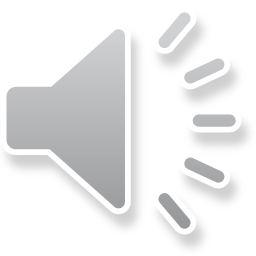 Other variants
Hereditary  (Familial systemic
amyloidosis/ Familial  Renal)
Fibrinogen alpha chain  Apolipoprotein AI  Apolipoprotein AII  Lysozyme
CNS amyloidosis
Beta protein precursor
:Alzheimer’s disease,
Down syndrome
Prion protein : Creutzfeldt-  Jakob disease,
fatal familial insomnia
Cystatin C :hereditary cerebral  hemorrhage with amyloidosis -  Icelandic type
ABri precursor protein : Familial  dementia British type
ADan precursor protein
:Familial dementia Danish type
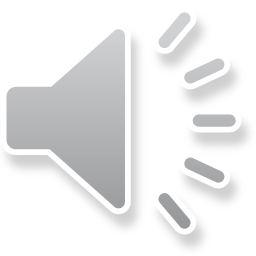 PATHOGENESIS

Amyloidosis results from abnormal folding  of proteins, which become insoluble,  aggregate, and deposit as fibrils in  extracellular tissue.
Normally, misfolded proteins are degraded  intracellularly by proteasomes or  extracellularly by macrophages.
In amyloidosis the quality control  mechanism fail so,
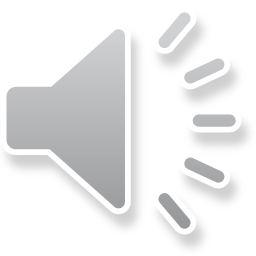 there is rise in level of precursor of  fibrillary protein(AL in primary and SAA  in secondary form) followed by partial  degradation by reticuloendothelial cells.
Non-fibrillary proteins facilitate  aggregation and protection against  solubilisation.
•
So all these factors result in deposition of  misfolded protein outside the cells.
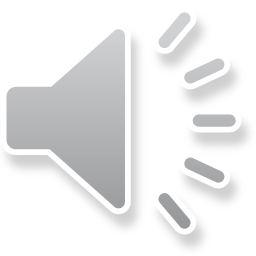 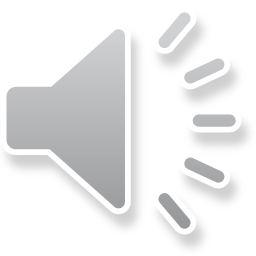 The proteins that form amyloid falls in 2  categories:

Normal proteins- that have inherent  tendency to fold improperly and form fibrils  when increased in number.
Mutant proteins- that are prone to  misfolding and aggregation.
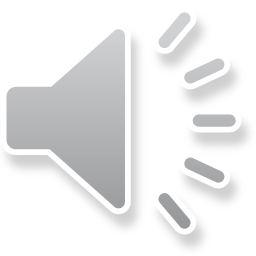 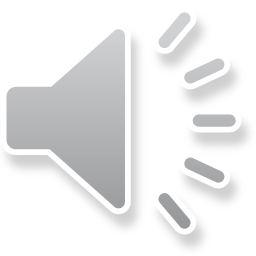 Clinical features

May produce no clinical manifestations or  may cause serious problems & even  death.
At first features are non specific like  weakness, weight loss, light headedness  or syncope.
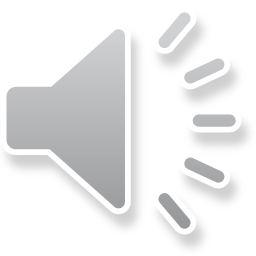 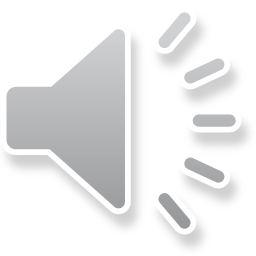 Liver-hepatomegaly, ↑ alkaline  phosphatase.

Spleen-splenomegaly & splenic  dysfunction.

Heart-congestive heart failure, restrictive  cardiomyopathy, constrictive pericarditis &  amyloid deposits in valves.
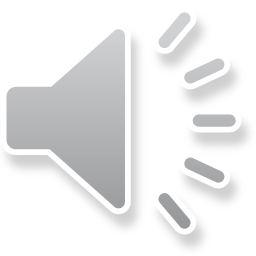 KIDNEYS
stage
phase
course
Proteinuria
initial
Slowly progressing
Nephrotic syndrome  Oedema,proteinuria  Hypertensive (rare)
Clinical  manifestations
Rapidly  progressing
terminal course
Chronic renal failure
Relapsing
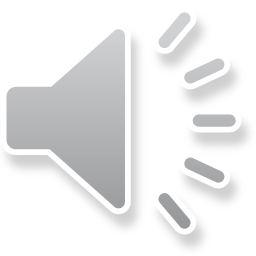 Central Nervous System  Dementia(Alzheimers disease)  Hemorrhagic strokes
Peripheral nervous system
Peripheral neuropathy
Endocrine organs
hypothyroidism due to infiltration.
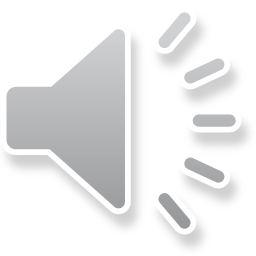 Musculoskeletal
"Shoulder pad sign"
-	enlargement of the  anterior shoulder  due to amyloid  deposition in  periarticular soft  tissue.
Carpal tunnel  syndrome.
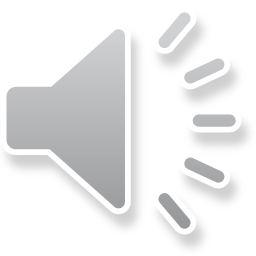 Blood vessels
Increase  susceptibility to  bruising-typical  Raccoon eyes
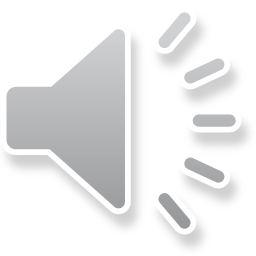 Gastrointestinal  amyloidosis-  macrglossia which may  hamper speech.
In stomach and intestine  may lead to  malabsorption.
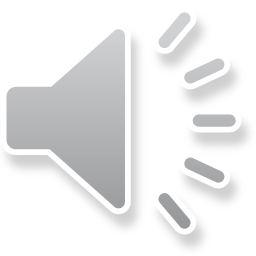 Staining chararcteristics of  Amyloid
1.Stain on Gross-  oldest method used  by Virchow on cut  section of gross  specimen is Lugols  Iodine which imparts  mahogany brown  colour to the amyloid  deposit which on  addition of sulfuric  acid turns blue.
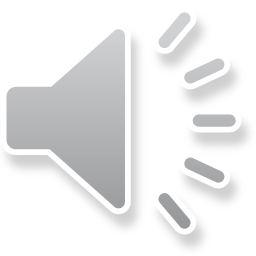 2.In routine histological  sections  (hematoxylin and  eosin stains) amyloid  appears amorphous,  eosinophilic, hyaline,  extracellular  substance.

	However all proteins  are stained pink by  eosin and thus this  stain is not specific.
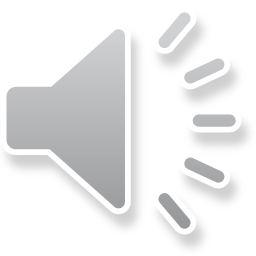 3.All amyloids stain pink-red with the Congo  Red stain.
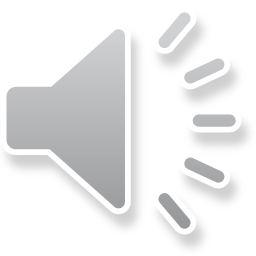 But when these  sections are  viewed with  polarized light  they exhibit a  apple green  birefrigence. This  feature of  amyloid can be  used to identify it  in tissue  sections.
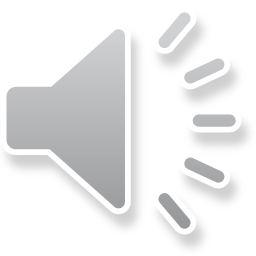 Loss of Congo Red  staining caused by  pretreatment of the  tissue with  potassium  permanganate is a  useful tool for the  diagnosis of  amyloidosis AA.
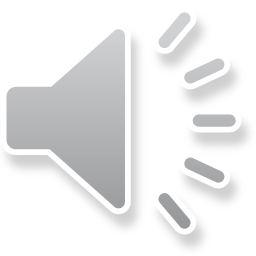 4.Metachromatic  stains(rosaniline  dyes) i.e dye  reacts with  amyloid and  undergoes color  change-methyl  voilet/crystal  voilet imparts  rose pink color.
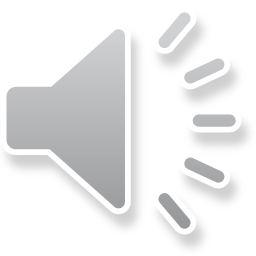 5.Flourescent  stains-  Thioflavin-  T/Thioflavin S-  on ultravoilet  light imparts  yellow  flourescence.
.
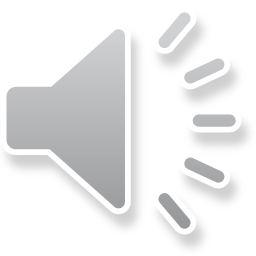 6.Immunohistochemistry stains-positive with  anti-AA stain
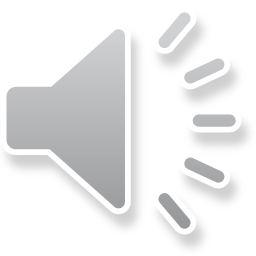 DIAGNOSIS
Presence of amyloid:
- Evaluation of organ involvement (In-vivo  tests & Imaging )
Tissue Biopsy and its histology
Congo red staining
Type of amyloid:
Immunohistochemistry.
Mutation type: amino acid sequence  analysis.
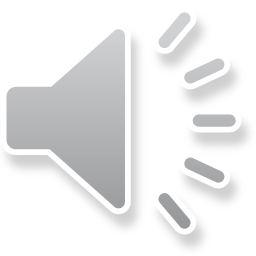 INDICATIONS FOR TESTS
Nephrotic range proteinuria with or without renal  insufficiency
Unexplained kidney failure
Non-dilated cardiomyopathy
Peripheral or autonomic neuropathy
Hepatomegaly or splenomegaly
Malabsorption

Particular vigilance should be maintained in  patients with multiple myeloma.
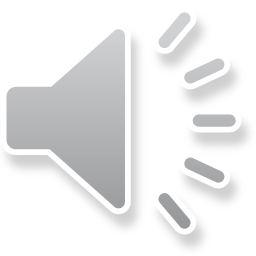 IN VIVO CONGO RED TEST
Intravenous injection of Congo red dye of a known  quantity
↓
Dye gets bound to the amyloid deposits

↓
Serum levels of the dye are decreased.


Disadvantage : risk of anaphylaxis
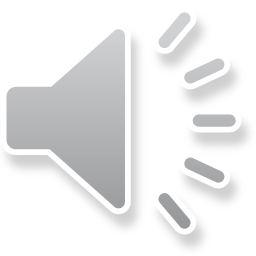 Imaging techniques
Technetium scan: Tc 99m pyrophosphate binds  avidly to many types of amyloid.
-strongly positive in pt’s with severe disease.

Technetium labeled aprotinin more sensitive.
Quantitative scintigraphy
-Done with iodine-123- labeled serum amyloid P  component (sensitive for AL, ATTR and AA )
Cardiovascular magnetic resonance imaging  (CMR)
Research:
Magnetic Resonance Microimaging
	Near infrared imaging using an oxazine-  derivative probe
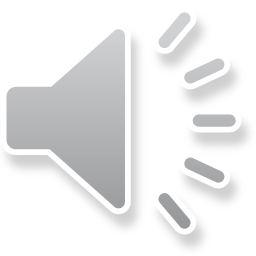 Scintigraphy with radiolabeled serum  amyloid(SAP-SERUM AMYLOID P  component) -component is rapid &  specific test since SAP binds to amyloid, it  gives measure of extent of amyloidosis.
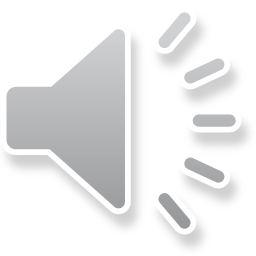 SAP SCANNING
•Iodine-123-labelled  SAP injected.
Visualize the  scintigraphy
24hr whole-body  retention of I-123 is  visualised.
SAP is higher in pts  with Amyloidosis
Distribution of organ  involvement is seen.
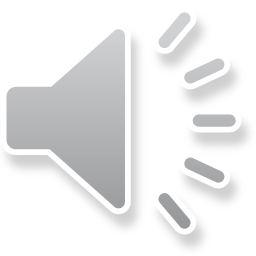 TISSUE DIAGNOSIS
Tissues for biopsy  Subcutaneous fat aspiration (provides enough  material for all investigations) – 60%
Rectal biopsy  Gums
Bone marrow
Others: kidneys, nerves,	heart, liver
Organ biopsy: if subcutaneous fat investigation did  not provide diagnosis
Kidney biopsy to determine the cause of nephrotic  syndrome (informativity is 100%)
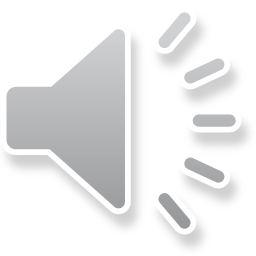 ABDOMINAL FAT ASPIRATION
•
•
Technique used : FNAC
( fine needle aspiration  cytology)
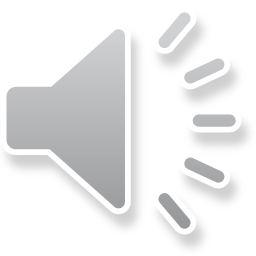 Morphlogical features of  amyloidosis of organs
Amyloidosis of different organs show  variation in morphologic patterns, general  features are:
Grossly-affected organ is large, grey,  waxy and rubbery(firm consistency).
Microscopically,deposits are always  extracellular,begins between the cells  close to the basement membrane and are  amorphous,eosinophilic.
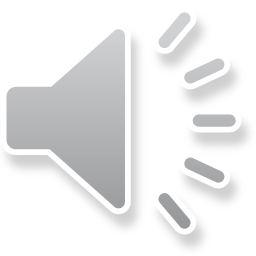 Amyloidosis of KIDNEY
Most common and serious form.

Grossly,kidneys may be normal-sized,  enlarged or shrunken in advance cases  because of ischemia.

C/S is pale, waxy,translucent.

Microscopically, amyloid deposit  primarily in glomeruli, but arteries,  arterioles and peritubular tissues are also  affected.
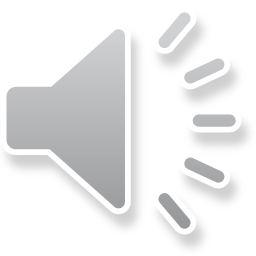 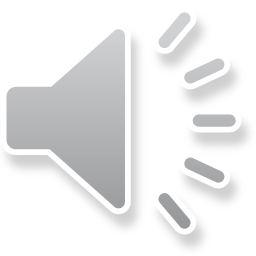 Glomeruli:
-Begins in mesangium  extending into  capillary walls
glomerulus is flooded by  confluent masses or
interlacing ribbons of  amyloid.
Homogenous  amorphous  eosinophilic deposits:  H&E
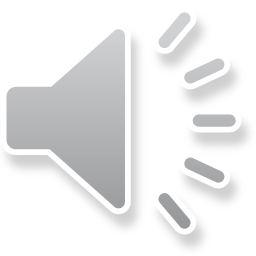 Amyloidosis of spleen
Amyloidosis of the spleen has two
different anatomical patterns.

Most commonly, the amyloid deposition is  limited to the splenic follicles, resulting in  the gross appearance of a moderately  enlarged spleen dotted with gray nodules  (so called "sago" spleen). .
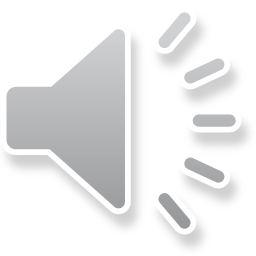 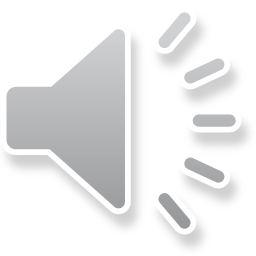 Alternatively, the
amyloid deposits
may spare the
follicles and
mainly infiltrate
the red pulp
sinuses,
producing a large,
firm spleen
mottled with waxy
discolorations
showing map like  areas  ("lardaceous"  spleen)
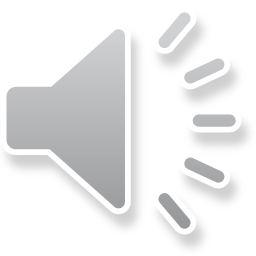 Microscopicaly
-deposits  involve the red  pulp in the wall  of splenic  sinuses,
small arteries  and  connective  tissue.
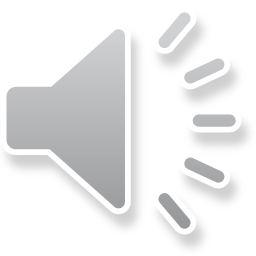 Amyloidosis of liver
Grossly, liver is enlarged, pale, waxy & firm.
Microscopically-
Amyloid initially appears in space of  disse(space b/w the hepatocytes &  sinusoidal endothelial cells).
Later,disappearence of hepatocytes occur  due to pressure atrophy.
Vascular involvement & deposits in  kupffer cells are frequent.
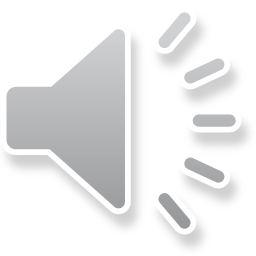 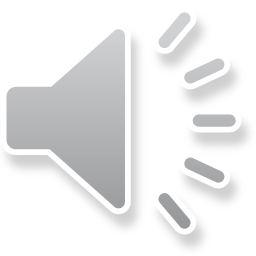 Amyloidosis of heart
	It may occur in any form of systemic  amyloidosis.
Grossly,heart is enlarged and firm.
Epi/endocardium and valves show tiny  nodular deposits.
Microscopically-focal subendocardial  accumulations,in primary form,deposits  are seen around myocardial fibres in ring  forms also known as ring fibres,
In localized,deposits seen in left atrium.
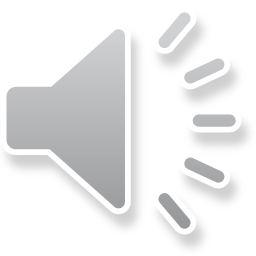 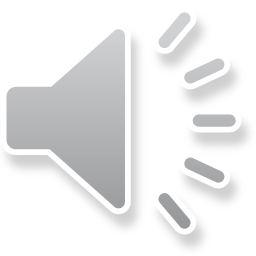 Brain
Alzheimers disease.
AD and many other neurodegenerative  disorders belong to the family of protein  misfolding diseases, characterized by  protein self-aggregation and deposition.
In vivo detection of amyloid plaques &  neurofibrilary tangles in the brain enables  early identification of AD.
Molecular PET imaging using beta-sheet  binding agents has the potential to be  extended to these wide spectrums of  protein misfolding diseases.
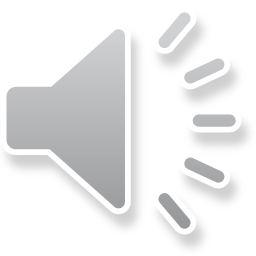 Neurofibrilary Tangles-Alzheimers  disease
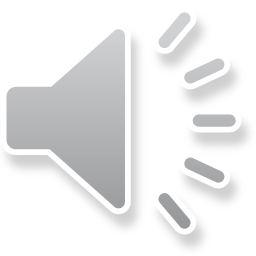 Other organs
Alimentary tract-may occur at any level  from oral cavity to anus, deposits initially  in vessel wall and then adjacent layers of  bowel wall.In tongue can cause  macroglossia.
Respiratory tract- involved focally or  diffuse from larynx to bronchioles.
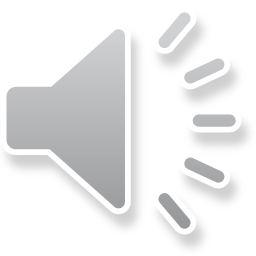 LASER Micro-dissection system
Histological examination of tissue section  identifying amyloid deposits
Identify amyloid deposit

Laser cut around amyloid deposit

Tissue drops into microfuge cap
•
Tissue is fragmented into peptide  strands and	electrophoresed; nature of  protein studied.
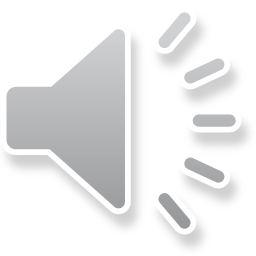 Laser Micro-dissection equipment
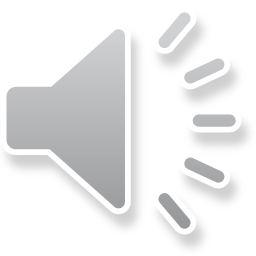 Instrumental methods
Ultrasonography: kidney’s size (non-  specific)
CT scanning: with technetium which  binds to soft-tissue amyloid deposits (to  monitor progression)
Radiolabeled P-component gamma  scanning: total body burden of amyloid
√ Most useful in AA amyloidosis because  the major sites of deposition are  accessible to the imaging agent
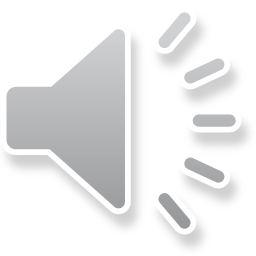 Beta-2-microglobulin
Carpal tunnel syndrome – most common  (deposits in hands ligaments compress  the nerves).
Reference range of serum beta-2-  microglobulin concentration of is 1.5-3  mg/L.
Can be elevated to values of 50-100  mg/L.
Beta-2-microglobulin levels correlate  with elevated serum creatinine levels  and are inversely related to the glomerular  filtration rate.
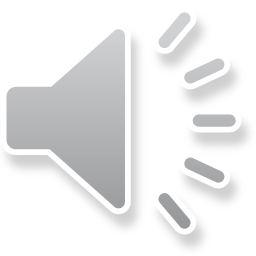 OTHER TESTS
AL-Diagnosis-protein electrophoresis  immunoelectrophoresis of serum and
urine.
bone marrow aspiration.
Serum immunoglobulins (to exclude AL)
In AA amyloidosis : polyclonal  hypergammaglobulinemia
IL-1,6 levels
SAA as an exquisitely sensitive acute phase  protein (more sensitive than CRP)
Immunohistochemistry- to know the type of  amyloid.
Example-anti-AA stain.
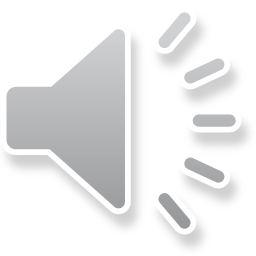 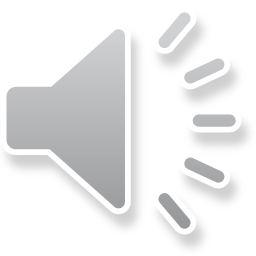 APPROACH	TO  AMYLOIDOSIS
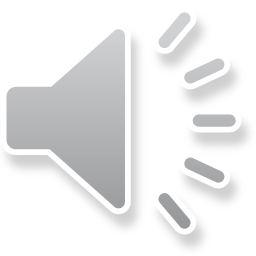 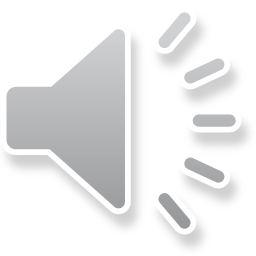 PROGNOSIS

Prognosis with generalized amyloidosis is  poor.
those with AL amyloidosis have a median  survival rate of 2 years after diagnosis.
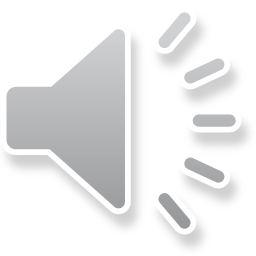 KEY CONCEPTS
◎Amyloidosis is a disorder characterized by  extrecellular deposits of misfolded proteins  that aggregates to form insoluble proteins.

◎3 factors causing misfolding-  a)normal proteins-excessive production
mutant proteins
defective proteolytic degradation
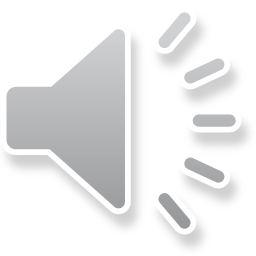 ◎Characteristical features
√Fibrillar appearance(Electron microscopy)
√β pleated sheet structure(X-ray diffraction)
√Amorphous eosinophilic appearance(H &  E)
√Apple green bifringence(Congo red  staining)

◎Amyloidosis may be systemic or localized.
AL is the most common type in western  countries and AA is the most common  worldwide.
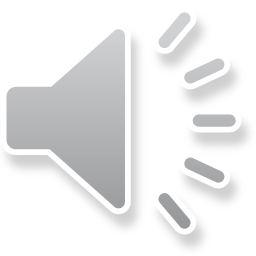 References
Immunopathology including Amyloidosis .  In: Mohan H ed. Text book of pathology.  6th ed. Jaypee publication: India, 2010:82-  92
Amyloid. In Vowles G H, Bancroft J D eds.  Theory and Practice of Histological  Techniques. 6th ed. Churchill Livingstone  Elsevier; 2002: 261-281
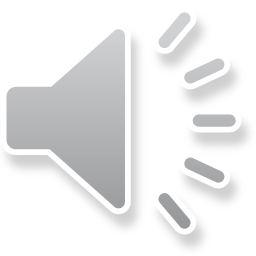 Martin Hintersteiner1, Albert Enz2, Peter  Frey2, Anne-Lise Jaton2, Willy Kinzy1,  Rainer . In vivo detection of amyloid-  deposits by near-infrared imaging using an  oxazine-derivative probe. Nature  Biotechnology 23, 577 - 583 (2005)
Celeste A, Veera A, Kulkarni  VP,.Nanoparticulate Radiolabelled  Quinolines Detect Amyloid Plaques in  Mouse Models of Alzheimer's Disease.  International Journal of Alzheimer's  Disease. 2009 ;31:32
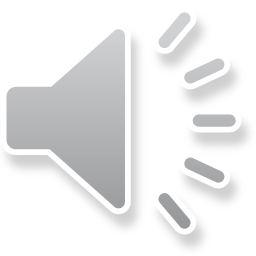 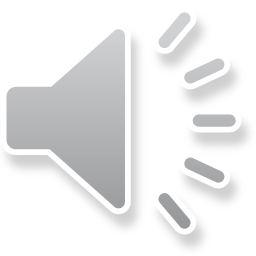